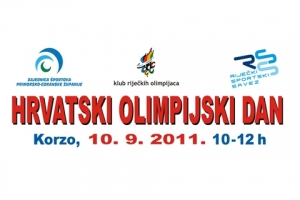 Olimpijski dan škole
Izradila: Jelena Ljubotina 8.a
Cilj Hrvatskog olimpijskog dana
Hrvatskim olimpijskim danom promičemo sport i olimpizam, te potičemo uključivanje učenika naše škole u sportske aktivnosti kojima poboljšavaju svoje zdravstveno stanje i kvalitetu života uopće.
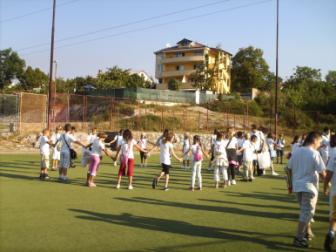 Hrvatski olimpijski dan se održava diljem Hrvatske, organizirano ili samostalno, gdje god se jedna ili više osoba bave sportskim aktivnostima u trajanju od sat vremena.
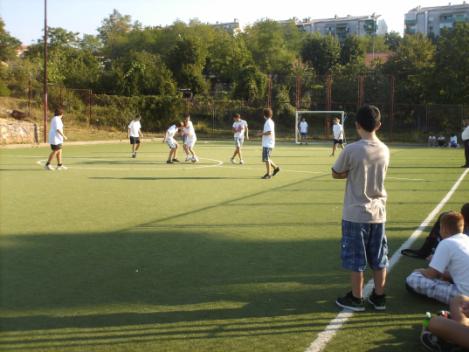 Na olimpijski dan svi nosimo bijele majice
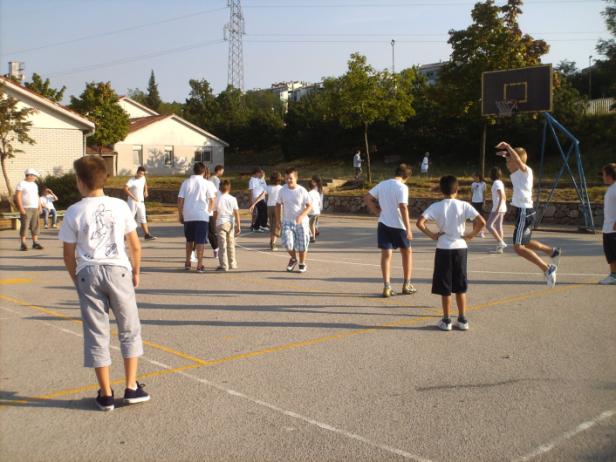 Na olmpijskom danu smo se zabavavili igrajući-nogomet, graničar košarku i odbojku.
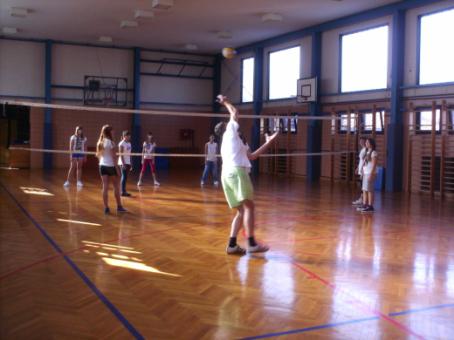 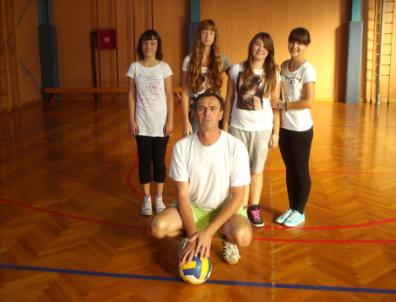 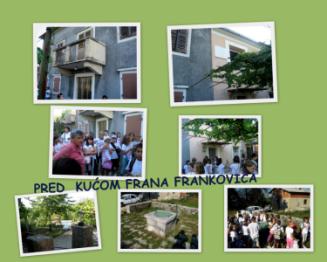 KRAJ! :)

Hvala na pozornosti!
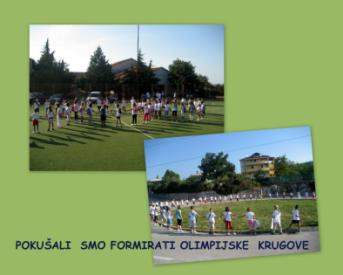